Символика Приморского края учитель химии МБОУ СОШ №2 п. Раздольное  Коваль Светлана  Анатольевна
Герб Приморского края
На  зеленом поле щита -
синий Андреевский крест,
поверх креста - 
изображение 
уссурийского   тигра.
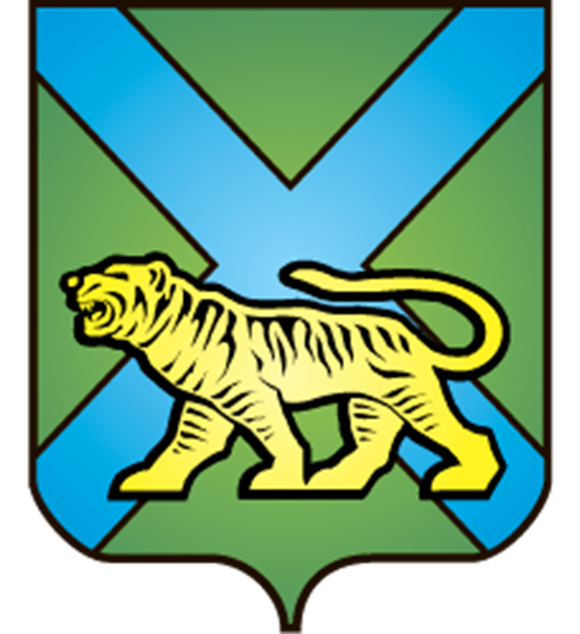 Цвет щита зеленый — 
означает пышную растительность 
Уссурийской тайги. 
Цвет надежды и 
изобилия.
Андреевский крест взят из 
Андреевского флага и  
показывает положение края у моря, его роль в истории России как главной базы Военно - Морского Флота
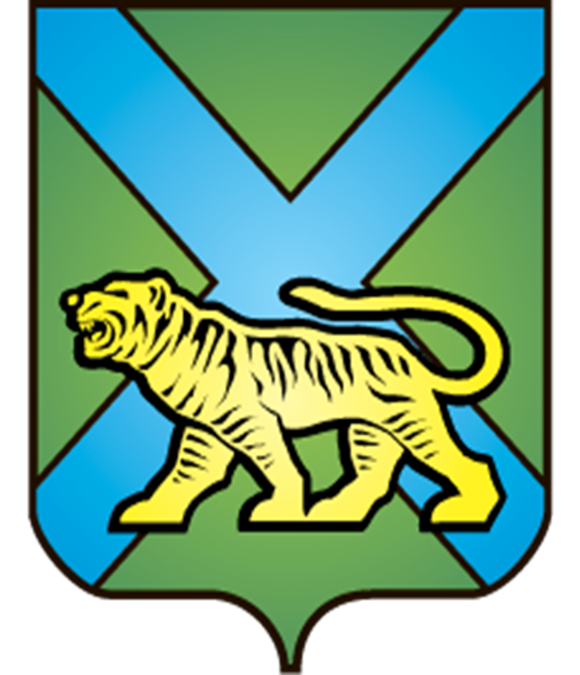 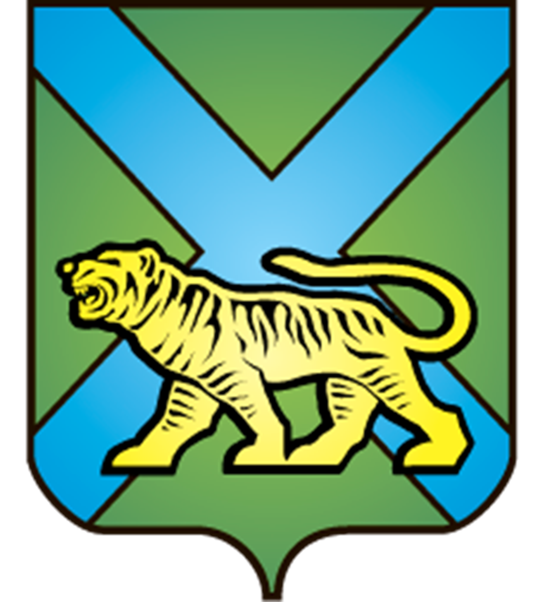 Золотой тигр означает, что  именно в Приморье основной ареал обитания этого хозяина уссурийской тайги.
Золото - это символ богатства, процветания, показывает  богатство природы  края. 
Тигр на гербе идет, что значит движение вперед, развитие.   У нашего тигра – оскаленная пасть, то есть он готов отразить нападение.
Флаг  Приморского  края
Красный цвет на флаге  – символ храбрости и мужества,
Синий цвет  знаменует  красоту и  величие главного богатства Приморья - моря.
Символика Надеждинского района
Герб Надеждинского района
В дважды рассеченном зеленом, голубом и красном  поле золотой  барс с черными пятнами. В левой части – 
герб Приморского края
Красный цвет – символ храбрости и мужества, олицетворяет историческую роль первопоселенцев вольных русских казаков, основателей  районного центра станицы Чичаговки, переименованной в село Вольно-Надеждинское.
Зелень – символизирует цвет Уссурийской тайги и выражает буйную растительность и богатую природу района. 

Зеленый цвет - символ надежды, благополучия, здоровья и радости.
Голубой цвет – показывает, что район расположен на берегу одной из самых богатых рыбой и крупных рек края – реки Раздольная. 
Голубой  цвет - символ красоты и величия. 
Цвет воды и неба.
Дальневосточный леопард - редкое животное, один из основных ареалов обитания в 
Приморском крае - Надеждинский район, 
символизирует богатство уссурийской тайги.
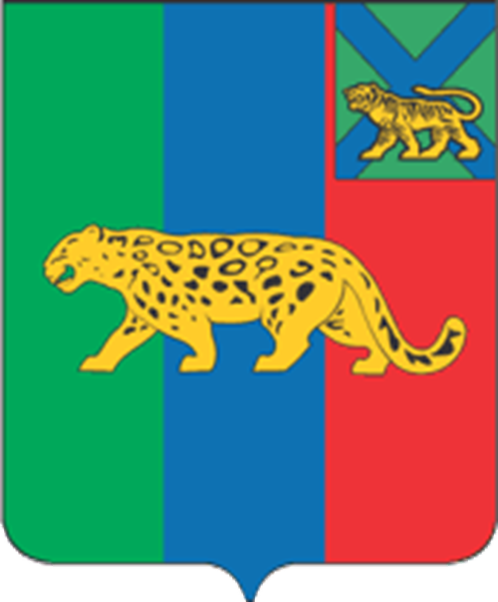 Авторы  герба  района
КИРЕЕВ 
Алексей Анатольевич
КИРЕЕВ 
Сергей Анатольевич
Флаг  Надеждинского района
Полотно разделено на три равных полосы – темно-зеленую, темно-голубую и красную, 
с изображением желтого леопарда с черными пятнами.
Символика поселка Раздольное
Герб  поселка  Раздольного
На гербе изображены голова оленя, голова леопарда и растение женьшень